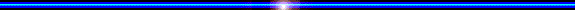 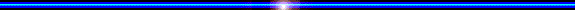 République algérienne démocratique et populaire
Centre Universitaire Abdelhafid Boussouf Mila
Institut des sciences et technologies
Département des sciences et techniques
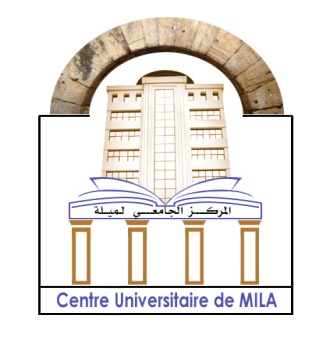 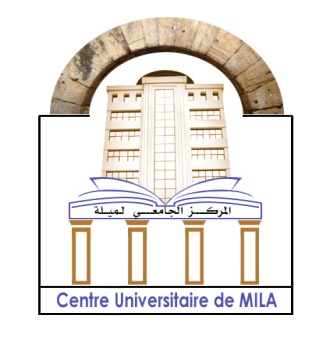 Solution TD 2
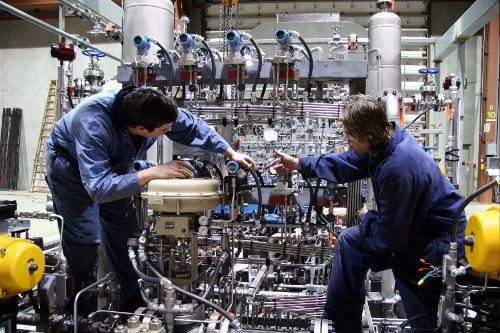 Réalisé par:			 
Mr. Guentri Hocine
EX1:
1, Citez et définir les différentes formes de la maintenance ?
Maintenance préventive et maintenance corrective
2, Quelle est la différence entre entretien et maintenance ?
Entretenir, c’est subir le matériel
Maintenir, c’est maîtriser le matériel
3, Quelle est la différence entre dépannage et réparation ?
Le dépannage a un caractère provisoire
la réparation a un caractère définitif.
4, Décrire les différentes opérations de maintenance ?
Les opérations de maintenance sont : les dépannages, les réparations, les inspections, les contrôles, les visites, les révisions, les échanges.
5, Décrire les différentes opérations de maintenance ?
Les opérations de maintenance sont : les dépannages, les réparations, les inspections, les contrôles, les visites, les révisions, les échanges.
6, Combien y a-t-il de nivaux de maintenance ?
Il y a cinq nivaux de maintenance.
EX3: Relié chaque activité de la maintenance avec sa définition
Ce sont les actions physiques exécutées pour permettre à un bien en panne d'accomplir sa fonction requise pendant une durée limitée
La révision
Le dépannage
Ensemble complet d'examens et d'actions réalisés afin de maintenir le niveau requis de disponibilité et de sécurité.
C'est un contrôle de conformité réalisé en mesurant, observant, testant ou calibrant les caractéristiques significatives d'un bien
L’inspection